Digitální archiv aDigitální účetnictví v aplikacích ESO9


Mgr. Lenka Gentricová
 28.5.2024
Digitální archiv
Bezpapírové účetnictví
Cíl: zbavit se šanonů, všechno v digitální podobě jako souborové přílohy k hlavičkám dokladů v ESO9
Digitální archiv
Legislativní rámec v EU
Nařízení EP a Rady č. 910/2014 (eIDAS) 
Článek 46 Právní účinky elektronických dokumentů 
Elektronickému dokumentu nesmějí být upírány právní účinky a nesmí být odmítán jako důkaz v soudním a správním řízení pouze z toho důvodu, že má elektronickou podobu
Digitální archiv
Legislativní rámec v ČR
§ 33 zákona o účetnictví (563/1991 Sb.)
(2) Účetní záznam může mít listinnou, technickou nebo smíšenou formu...
(3) Účetní jednotka může provést převod účetního záznamu z jedné formy do jiné nové formy. Tímto převodem vzniká nový účetní záznam. V uvedeném případě je účetní jednotka povinna zajistit, že obsah účetního záznamu v nové formě je shodný s obsahem účetního záznamu v původní formě....
Digitální archiv
Legislativní rámec v ČR
§ 33 zákona o účetnictví 
(3) ... Splnění uvedené povinnosti se má za prokázané, pokud účetní jednotka předloží účetní záznam v původní i nové formě a jejich obsah je shodný. Splnění této povinnosti však účetní jednotka může prokázat i jiným způsobem, který nezpochybní žádná z osob, které s převedeným záznamem pracují. V případě nezpochybnění průkaznosti převodu  … … se u účetních záznamů, které nejsou označeny skartačními znaky … … nevyžaduje předložení účetního záznamu v původní formě  … …
Digitální archiv
Legislativní rámec v ČR
§ 33 zákona o účetnictví 
(6) Na všechny formy účetního záznamu se, pokud tento zákon výslovně nestanoví jinak, pohlíží stejně; obsah všech účetních záznamů a jejich změny mají stejné důsledky
Digitální archiv
Legislativní rámec v ČR
Nový zákon o účetnictví 
Ministerstvo financí předložilo vládě návrh zákona v lednu 2024, zatím neprojednáno
Předpokládaná platnost od 1. 1. 2025

Klade důraz na výkaznictví a na přiblížení mezinárodním účetním standardům
Digitální archiv
Legislativní rámec v ČR
Zákon o DPH 
§ 26 (2) Daňový doklad může mít listinnou nebo elektronickou podobu. 
§ 35a (1) Daňový doklad lze převést z listinné podoby do elektronické a naopak. 
§ 35a (2) Daňový doklad lze uchovávat elektronicky
Digitální archiv
Legislativní rámec v ČR
Zákon o archivnictví a spisové službě
podle něj vlastně neřešíme „Archiv“, ale „Spisovnu“
	Archiv = místo, kam se ukládá to, čemu uběhla skartační lhůta a nemá být 	skartováno
eSSL = elektronická spisová služba, specializované SW (pro veřejnoprávní subjekty musí být eSSL atestovaný)
Skartační lhůty jednotlivých druhů písemností stanovují specializované zákony
Stanovuje povinnost nabídnout dokumenty Archivu před jejich skartací
Digitální archiv
Vnitrofiremní rámec
Vnitrofiremní směrnice popisující vznik digitálních dokladů a nakládání s nimi: 
Proces odeslání / přijetí písemností
Osoby odpovědné za zpracování dokladů a záznamů, kompetence
Způsoby převodu do digitální podoby a související postupy
Používané formáty, zajištění shody
Použité nástroje, hardware a software
Kontrolní postupy (auditing)
Archivace a zabezpečení
Digitální archiv
Prakticky to znamená
Dokument v digitálním archivu musí splňovat
Čitelnost lidským okem
Neporušenost
Prokazatelný původ
Digitální archiv
Prakticky to znamená
Při ukládání digitálních písemností se doporučuje: 
Uchovávat i data prokazující věrohodnost původu daňového dokladu
A data prokazující neporušenost obsahu dokladu
Nepřetržitý dálkový přístup k digitalizovaným dokladům (24/7)
Při digitalizaci dokladu uchovat i tzv. „auditní stopu“ (k faktuře dodací list, objednávku, smlouvu, i KH DPH je auditní stopa) 
Při používání datové schránky stahovat a archivovat nejen dokument, ale celou zprávu (ZFO)
Digitální archiv
Prakticky to znamená
Pro převod papírového dokladu do digitální podoby 
„ … účetní jednotka je povinna zajistit, že obsah účetního záznamu v nové formě je shodný s obsahem účetního záznamu v původní formě …“
Není zákonem vyžadován žádný elektronický podpis (zodpovědnost a postupy jsou popsány ve firemní směrnici)
Nezapomenout v směrnici na skartaci původně papírového dokumentu (zejména ty, kde není uvedený odběratel, např. pro účtenky za drobné nákupy nebo tankování)
DMS v ESO9
DMS = Document management systemDokumentová databáze
Každá aplikace ESO9 pracuje s 3 databázemi: produkční, logovací a dokumentovou
Dokumentová db umožňuje ukládat soubory (obrázky, tabulky, textové) se jménem souboru a jednoznačným identifikátorem (FILEGUID, textový řetězec 40 znaků)
Tento identifikátor se využívá v některých tabulkách produkční DB pro propojení záznamu dané tabulky a uloženého souboru
DMS v ESO9
V produkční databázi 
Sloupec obsahující FILEGUID je součástí tabulek Poznámky k … (hlavičkám dokladů, složkám, subjektům, zboží, uživatelům, …)
To je „staré“ řešení, novější využívá tabulek 
DOKUMENT 
DOKUMENT_VAZBA
DOKUMENT obsahuje FILEGUID, tj. identifikaci souboru v dokumentové DB
DOKUMENT_VAZBA propojuje DOKUMENT na záznam kterékoliv tabulky v produkční databázi
Jeden DOKUMENT tak může být připojen k více záznamům různých tabulek, přičemž samotný soubor je v dokumentové DB jen jednou.
DMS v ESO9
Příklad 
Certifikát ke zboží, které nakupujeme a prodáváme. 
Připojený ke kartě zboží
Připojený k subjektu dodavatele
Chceme jej připojit k prodejním dokladům: 
	- ke každé prodejní objednávce
	- ke každé skladové výdejce (tj. dodacímu listu)
	- ke každé faktuře vydané při prodeji daného zboží
DMS v ESO9
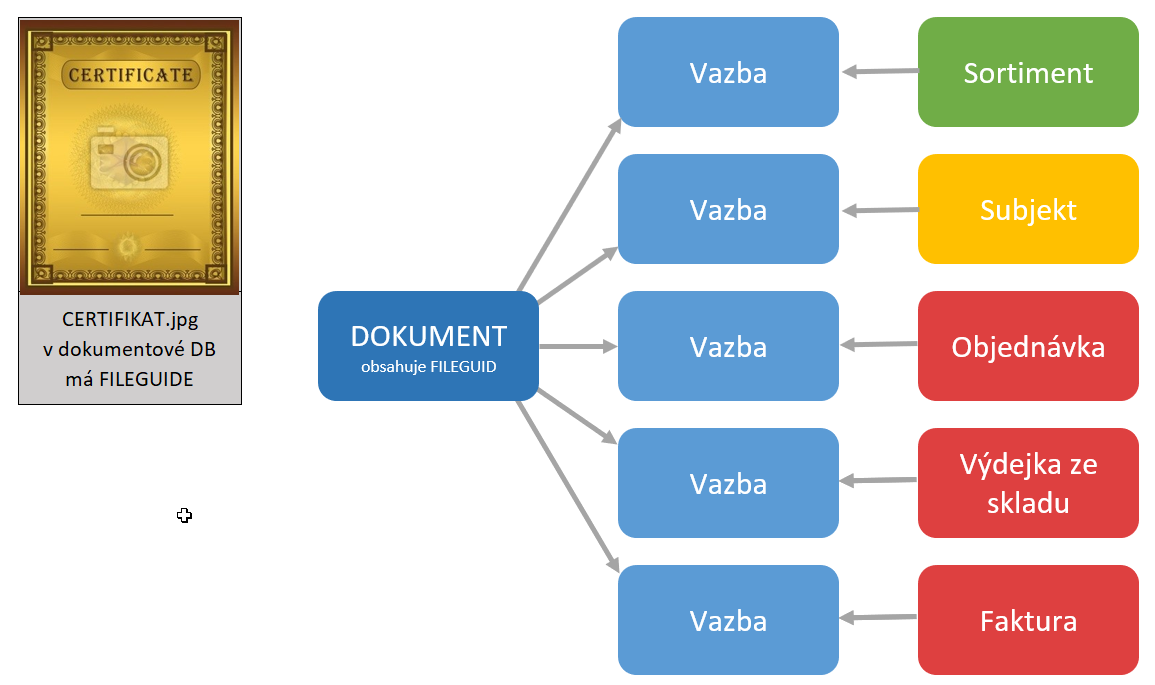 DMS v ESO9
V aplikaci – náhled na dokument
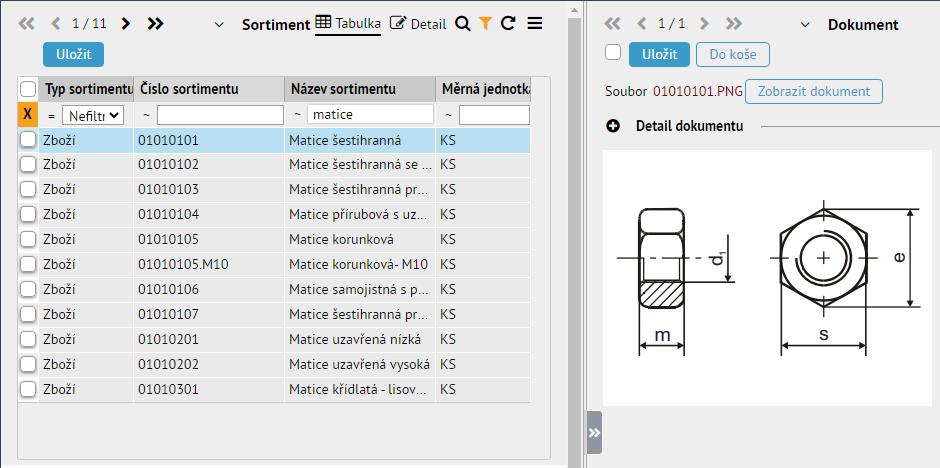 Digitální archiv v ESO9
Přerod z DMS do Digitálního archivu v ESO9
Postupnými kroky zavádíme 
Náhledy na dokumenty 
Jak vkládat dokumenty do digitálního archivu
Pravidla pro mazání uložených dokumentů
Typy dokumentů
Kontrola počtu uložených dokumentů
Digitální archiv v ESO9
Přerod z DMS do Digitálního archivu v ESO9
Postupnými kroky zavádíme 
Náhledy na dokumenty 
Jak vkládat dokumenty do digitálního archivu
Pravidla pro mazání uložených dokumentů
Typy dokumentů
Kontrola počtu uložených dokumentů
Digitální archiv v ESO9
Náhledy na dokumenty
Umožnilo až používání Obecného klienta
Přidáváme do všech stránek, kde jsou hlavičky dokladů
Pokud máte některé stránky dokladů profi upravené, musí se do nich náhled přidat
Digitální archiv v ESO9
Přerod z DMS do Digitálního archivu v ESO9
Postupnými kroky zavádíme 
Náhledy na dokumenty 
Jak vkládat dokumenty do digitálního archivu
Pravidla pro mazání uložených dokumentů
Typy dokumentů
Kontrola počtu uložených dokumentů
Digitální archiv v ESO9
Ukládání dokumentů
Pozor na terminologii: „doklad“ x „dokument“

Postupy pro vkládání dokumentu do digiarchivu se liší podle původce dokumentu: 
Jsme to my
Je to druhá strana
Digitální archiv v ESO9
Ukládání dokumentů
Původcem dokumentu je druhá strana, my jsme jej dostali:
V elektronické formě
Nad náhledem drag&drop
Nebo tlačítko „Vložit dokument“
Možnost digitálně podepsat
V analogové (papírové) formě … převod formy § 33 zákona o účetnictví
Naskenovat, potom viz výše
Možnost Skenování lze zapojit i nad náhled (případné profi řešení)
Digitální archiv v ESO9
Ukládání dokumentů – Digitální podpisové certifikáty
Ukládáme do číselníku 9.8.10 Certifikáty
Parametr CERT_SN (skupina EMAIL) – uvést sériové číslo certifikátu
Parametr může mít různé hodnoty pro různé uživatele
Tlačítko „Podpis dokumentu“ v náhledu nad dokumentem
Tisk s uložením do DMS
Je možné i implementačně upravit, jaký certifikát používat
Digitální archiv v ESO9
Ukládání dokumentů
Původcem dokumentu jsme my
Ukládáme zároveň s tiskem / odesláním e-mailem
Toto zajistí profi úprava, v ESO9 Start je tisk bez ukládání
Je-li definován podpisový certifikát, použije se
Nutno zajistit, aby uložený dokument byl stejný jako ten, který byl předán druhé straně – viz dále
Digitální archiv v ESO9
Přerod z DMS do Digitálního archivu v ESO9
Postupnými kroky zavádíme 
Náhledy na dokumenty 
Jak vkládat dokumenty do digitálního archivu
Pravidla pro mazání uložených dokumentů
Typy dokumentů
Kontrola počtu uložených dokumentů
Digitální archiv v ESO9
Mazání uložených dokumentů
Zavedení digitálního archivu mj. znamená znemožnit fyzické mazání dokumentů, nahradit ho přesunem „do koše“.
A to jsme zavedli do aplikací ESO9 Start (zatím ne do ESO9 PAM)
do koše lze dát buď jenom vazbu na dokument, ale ne samotný dokument 
nebo lze dát do koše vazbu i dokument
Digitální archiv v ESO9
Mazání uložených dokumentů
Tabulky DOKUMENT a DOKUMENT_VAZBA obsahují
příznak „je v koši“ 
příznak „smazání povoleno“ – pro dokumenty, kterým chceme umožnit původní fyzické mazání (implementačně volitelné)
Tyto sloupce přibyly verzí 6.8 do databází ekonomiky i PAM
Digitální archiv v ESO9
Mazání uložených dokumentů
V databázích ekonomiky instalací verze 6.8 (leden 2024) u již existujících záznamů obou tabulek (dokumenty i vazby) bylo nastaveno „smazání zakázáno“
V databázích PAM zůstává původní chování, tedy mazat lze, koš neimplementován (zatím).
Digitální archiv v ESO9
Mazání uložených dokumentů v ESO9 Start
Ve všech formulářích s náhledem dokumentu
Nové tlačítko „Do koše“
Odstraněno tlačítko „Smazat“ 
Nad zdrojovou evidencí (např. hlavičkou dokladu) 
Nové tlačítko „Dokumenty v koši (jejich_počet)“ 
Odkaz vede na seznam vyhozených dokumentůlze je obnovit (tj. vyndat z koše zpět)
Digitální archiv v ESO9 Start
Aplikace ESO9 Start
Nová činnost 6.4.1.3 Dokumenty v koši
Určena pro správce
Umožní dokument buď obnovit zpět nebo povolit jeho smazání a potom fyzicky smazat
Nová činnost 6.4.1.4 Vazby na dokumenty v koši 
Analogická předchozí, ale pro vazby

Přímé mazání dokumentů (původní funkčnost) 
- Ponecháno v činnostech 2.1.1.1 Cenové poptávky a 2.2.1.1 Cenové nabídky.
Digitální archiv v ESO9
Aplikace ESO9 Start
Upraveno množství souvisejících funkčností
V případě rušení záznamu, ke kterému existuje vazba na dokument:
Se fyzicky zruší vazba daného záznamu na dokument (bez ohledu na to, zda má vazba „smazání povoleno“ nebo už se nachází „v koši“)
Nezruší se DOKUMENT – pokud mazaná vazba byla poslední, dostane dokument příznak „v koši“, jinak zůstane aktivní
Kopie dokladu včetně příloh
Kopírují se pouze aktivní vazby, vlastnost „smazání povoleno“ se přebírá
Digitální archiv v ESO9
Přerod z DMS do Digitálního archivu v ESO9
Postupnými kroky zavádíme 
Náhledy na dokumenty 
Jak vkládat dokumenty od digitálního archivu
Pravidla pro mazání uložených dokumentů
Typy dokumentů
Kontrola počtu uložených dokumentů
Digitální archiv v ESO9
Typy a počty uložených dokumentů
Při ukládání námi vystavených dokumentů během tisku nechceme mít v archivu více variant.
Např. faktura vydaná – jen jeden „výtisk“ je platný. 
Obecně může mít faktura více příloh … nemohu kontrolovat jen na množství.
Proto dokument potřebuje rozlišovací příznak – Typ dokumentu
A kontrola bude na 1 dokument daného Typu
Digitální archiv v ESO9
Typy a počty uložených dokumentů
Číselník 6.4.2.1 Typy dokumentů
Příklad 1
typ FV = faktura vydaná (výtisk vydané faktury účetní, zálohové, penalizační)
Tisk faktury včetně uložení … PDF do digitálního archivu s typem FV
Pokus o opakovaný tisk … kontrola, zda už dokument typu FV existuje
Pokud ano – hlášena chyba, uživatel buď použije existující přílohu nebo ji vloží do koše a může tisknout znovu
Digitální archiv v ESO9
Typy a počty uložených dokumentů
Číselník 6.4.2.1 Typy dokumentů
Příklad 2 
typ LKVL = likvidační lístek
Tisk včetně uložení … PDF do digitálního archivu s typem LKVL
Pokus o opakovaný tisk … nechceme stejnou kontrolu jako u FV
Chceme automaticky původní výtisk nahradit novým
Digitální archiv v ESO9
Typy a počty uložených dokumentů – do budoucí verze
Nové hodnoty v číselníku Typy dokumentů
FV, DBP, CEST, PD, LKVL
Nová funkce pro zjištění počtu příloh daného typu
Dvě procedury (algoritmy), když je nalezena příloha daného typu
Hlášena chyba – nový tisk neproběhne
Původní příloha vložena do koše a vytištěna nová
Digitální archiv v ESO9
Typy a počty uložených dokumentů – do budoucí verze
Úprava sestav
Typ dokumentu jako parametr sestavy
Jeden ze dvou algoritmů součástí sestavy
Parametr pro jméno ukládaného PDF souboru
Volání tisku
Zda zároveň ukládat do digiarchivu nebo ne

Cílem je, aby šlo využívat digiarchiv v stránkách a sestavách v jejich  Start podobě
Digitální archiv v ESO9
Jak začít používat Digitální archiv ve vaší aplikaci
Doplnit náhledy k dokladům
Původcem dokumentu je druhá strana  
Pro vlastní vkládání nic dalšího netřeba
Pro el. podpis převedených dokumentů – certifikáty
Digitální archiv v ESO9
Jak začít používat Digitální archiv ve vaší aplikaci
Původcem dokumentu jste vy
Certifikáty pro podpis
Doplnění číselníku Typy dokumentů
Úprava profi tiskových sestav (parametry, kontroly, …)
Úprava odkazů na tisk / odeslání e-mailem včetně uložení 
Případně úprava pohledu a stránky – zobrazit počet příloh (pro odhalení nevytištěných / neodeslaných)
Prostor na dotazy …
Děkuji za pozornost …